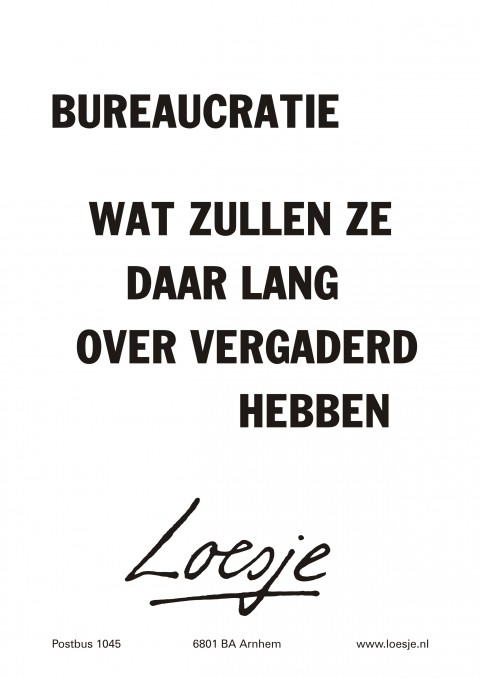 Feedback
LP3 | Les 7
9.1 Inleiding op het thema ‘Feedback’
Feedback=boodschap over handelen of gedrag van de ander.
Overal waar je samenwerkt wordt feedback gegeven en ontvangen.
Je hebt altijd wel een mening over het gedrag/handelen van de ander
Anderen hebben een mening over jouw gedrag en handelen.
Feedback kan positief en negatief zijn
Feedback wordt verbaal of non-verbaal geuit
Aandachtspunten bij feedback
Feedback geven aan elkaar is goed/belangrijk maar soms ook lastig.
Het is een vaardigheid die je jezelf moet aanleren.
Feedback geven en in ontvangst nemen leer je vooral in de praktijk.
Maar eerst gaan we een aantal basistechnieken aanleren
Vandaag gaan we daarom de feedbackregels doornemen
Feedbackregels
Benoem het gevoel die een situatie of handelingswijze bij je oproept
Benoem feiten die je waarneemt
Geef geen waardeoordeel
Geef feedback op getoond gedrag, niet op de persoon
Gebruik als je feedback geeft de ik-vorm
Benoem gedrag
Doseer de feedback
Wees correct
Kies het juiste moment
Vraag of de ander het gedrag herkent
Op de goede manier
Een collega maakt een flauwe grap over je waar anderen bij zijn
Na een paar keer pik je het niet meer
Wat ben jij een flauwe pestkop, altijd als er anderen bij zijn zet je me voor schut
Als we even terugkijken naar de feedbackregels, wat doe je hier dan verkeerd?
Je benoemt je gevoel niet
Je onderbouwt niet met feiten (altijd is geen feit)
Je geeft een waardeoordeel, die ander is een pestkop, hier wordt geen feedback gegeven op gedrag maar op de persoon.
De ‘ik-vorm’
De ik-vorm kan helpen de boodschap beter over te brengen:
“Ik vind het vervelend dat je deze week al drie keer een flauwe grap over mij hebt gemaakt in het bijzijn van collega’s, je kwetst me daarmee”.
Hierbij heb je de feedbackregels goed gebruikt:
Je noemt het gevoel
Je noemt de feiten
Je noemt het gedrag
Je geeft geen waardeoordeel
Je houdt het in deze vorm dus mooi bij ‘jezelf’ en jouw gevoel
Op de juiste manier, op het juiste moment
Geef feedback altijd op het juiste moment
Wat is het juiste moment?
Direct of z.s.m., dus niet drie weken wachten na een voorval
Doe het snel na de situatie die je wilt bespreken
Doseer je feedback. Hoe doe je dat?
Houd het dus bij het gedrag dat je wilt bespreken
Dus niet ook nog allerlei andere vervelende dingen erbij halen
Wees beleefd en vraag nadat je feedback geeft of diegene zich erin herkent
Geef je goede feedback dan levert het vaak iets op (een positieve doorbraak)
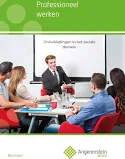 Angerenstein
Ga naar welzijn.angerenstein.nl
Ga naar Maatschappelijke Zorg
Ga dan naar Professioneel werken
Naar VW thema 9 (bovenste bestandje van de twee)
Maak opdracht 2, 3 & 6 individueel, samen overleggen is prima
Sla je opdrachten goed op in je pc, is bij de toetsweek je bewijs van inzet en voorwaarde om bij de toets een geldig cijfer te kunnen halen.
Aan het eind van deze les bespreken we de opdrachten na
Voor volgende les: lezen heel hoofdstuk 9
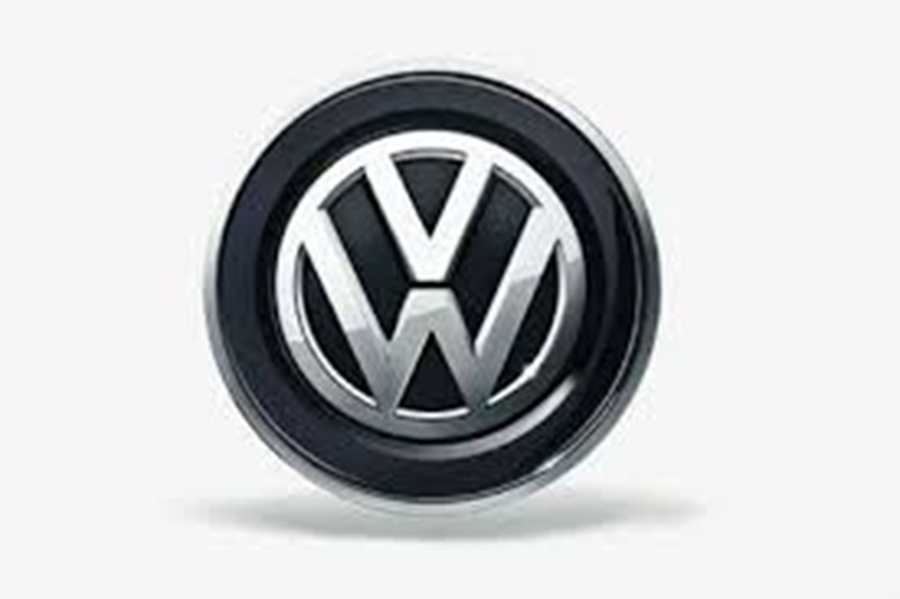 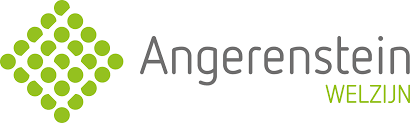